Fig. 1. Relative DNA staining in nuclei of arabidopsis, drosophila, Gallus and Caenorhabditis. A, Arabidopsis ...
Ann Bot, Volume 91, Issue 5, April 2003, Pages 547–557, https://doi.org/10.1093/aob/mcg057
The content of this slide may be subject to copyright: please see the slide notes for details.
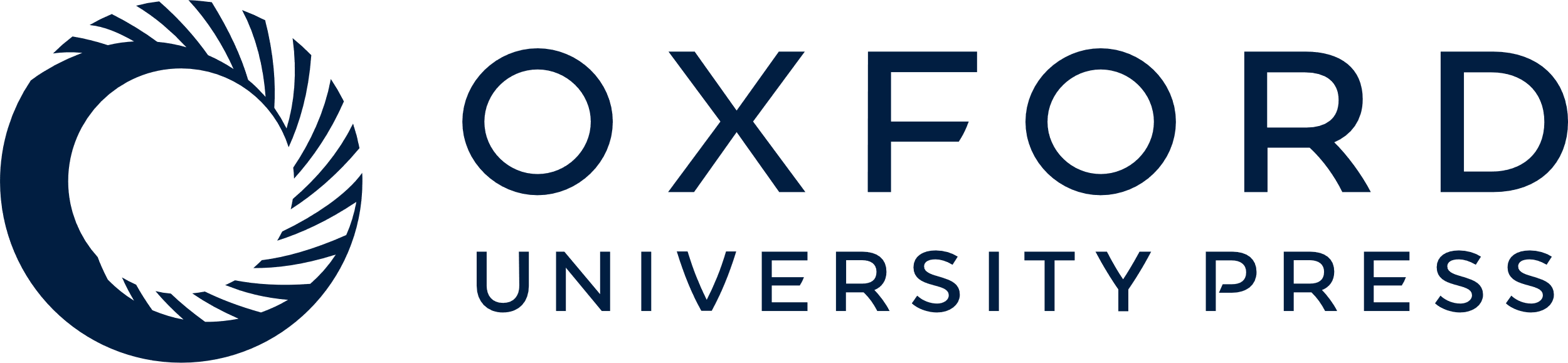 [Speaker Notes: Fig. 1. Relative DNA staining in nuclei of arabidopsis, drosophila, Gallus and Caenorhabditis. A, Arabidopsis has approx. 85 % of the 2C nuclear DNA fluorescence of drosophila. Relative red fluorescence of PI‐stained nuclei shows a ratio of approx. 0·85 : 1·00 between A. thaliana ecotype Columbia (2C mean = 201·6) and female D. melanogaster strain Iso‐1 (2C mean = 236·7). The arabidopsis 2C peak was identified as the lowest in its 2C (mean = 201·6), 4C (mean = 398·8), 8C (mean = 792·1), etc. doubling series. PI staining time = 4 h. B, Arabidopsis 16C nuclear DNA fluorescence exceeds that of 2C chicken. Relative red fluorescence of PI‐stained nuclei shows a ratio of approx. 1·15 : 1·00 between endopolyploid 16C nuclei of A. thaliana ecotype Columbia (16C peak mean = 390·9) and chicken erythrocyte nuclei (2C peak = 341·7). NB Arabidopsis is identified from its known doubling series 2C, 4C, 8C, 16C.) PI staining time = 2·8 h. C, Drosophila has approx. 175 % 2C nuclear DNA fluorescence of C. elegans. Relative red fluorescence of PI‐stained nuclei shows a ratio of approx. 1·00 : 1·74 between C. elegans variety Bristol N2 (2C mean = 95·9) and female D. melanogaster strain Iso‐1 (2C mean = 167·2). PI staining time = 9·3 h. D, Arabidopsis has approx. 157 % 2C nuclear DNA fluorescence of Caenorhabditis. Relative red fluorescence of PI‐stained nuclei shows a ratio of approx. 1·00 : 1·54 between C. elegans variety Bristol N2 (2C mean = 101·6) and A. thaliana ecotype Columbia (2C mean = 159·6). PI staining time = 4·1 h. NB Species were identified by varying the relative amounts of nuclei from one to the other between runs within each mixture.                            


Unless provided in the caption above, the following copyright applies to the content of this slide:]